รัฐบาลปัจจุบัน มีนโยบายสำคัญและเร่งด่วนในการป้องกันและปราบปรามการทุจริตให้เกิดประสิทธิภาพอย่างแท้จริง เพื่อให้เกิดจุดเปลี่ยนสถานการณ์การทุจริตของประเทศไทย โดยกำหนดให้การปราบปรามการทุจริตคอร์รัปชั่นเป็น “วาระแห่งชาติ” เนื่องจากการทุจริตคอร์รัปชั่นเป็นปัญหาเรื้อรังของประเทศที่คอยทำลายสังคมไทย เป็นปัญหาที่สะท้อนถึงวิกฤตการณ์ด้านคุณธรรม จริยธรรมของคนในสังคม ส่งผลกระทบทางลบในทุกแวดวงทั้งราชการและเอกชน
การที่จะแก้ไขปัญหาได้อย่างยั่งยืน
ต้องอาศัยการปลูกฝังจิตสำนึกและค่านิยมให้กับประชาชน โดยเฉพาะเยาวชน ให้เห็นว่าการโกง เป็นเรื่องน่ารังเกียจ คนโกงต้องไม่มีที่ยืนในสังคม ไม่ยอมรับพฤติกรรมทุจริตคอร์รัปชั่นและการโกงทุกรูปแบบ
 
	-  แผนแม่บทบูรณาการป้องกัน ปราบปรามการทุจริตและประพฤติมิชอบ ระยะ 20 ปี (พ.ศ.2560-2579) 
	- แผนพัฒนาเศรษฐกิจและสังคมแห่งชาติ ฉบับที่ 12 
	- ยุทธศาสตร์ชาติว่าด้วยการป้องกันและปราบปรามการทุจริต ระยะที่ 3 (พ.ศ. 2560 - 2564) 
	- เชื่อมโยงไปสู่ยุทธศาสตร์ชาติระยะ 20 ปี (พ.ศ. 2560 - 2579) 
	- เป้าหมายการพัฒนาที่ยั่งยืนในกรอบสหประชาชาติ (Sustainable Development Goals : SDGs)
โดยใช้กระบวนการมีส่วนร่วมในการกำหนดแผนแม่บท มีปรัชญาของเศรษฐกิจพอเพียงเป็นหลักการพื้นฐานของแผนแม่บท 
	ซึ่งอนาคต 20 ปีข้างหน้า เพื่อให้ประเทศไทยเกิดความมั่นคง ปลอดภัยจากภัยทุจริตทุกระดับ ด้วยกระบวนการปราบปรามการทุจริตและประพฤติมิชอบที่เป็นสากล ด้วยกระบวนการป้องกันการทุจริตเชิงรุก และยั่งยืนด้วยการปลุกและปลูกฝังให้ทุกภาคส่วนในสังคมยึดถือและปฏิบัติตามปรัชญาของเศรษฐกิจพอเพียง ร่วมต่อต้านการทุจริตและประพฤติมิชอบทุกรูปแบบ
แผนแม่บทบูรณาการป้องกันปราบปรามการทุจริตและประพฤติมิชอบ ระยะ 20 ปี (พ.ศ. 2560 - 2579)
กำหนดยุทธศาสตร์หลัก 3 ยุทธศาสตร์ คือ

	 ยุทธศาสตร์ที่ 1 สร้างวัฒนธรรมต้านการทุจริตด้วยหลักปรัชญาของเศรษฐกิจพอเพียง 
	 ยุทธศาสตร์ที่ 2 ป้องกันการทุจริตเชิงรุก 
	 ยุทธศาสตร์ที่ 3 ปราบปรามการทุจริตและประพฤติมิชอบที่เป็นสากล
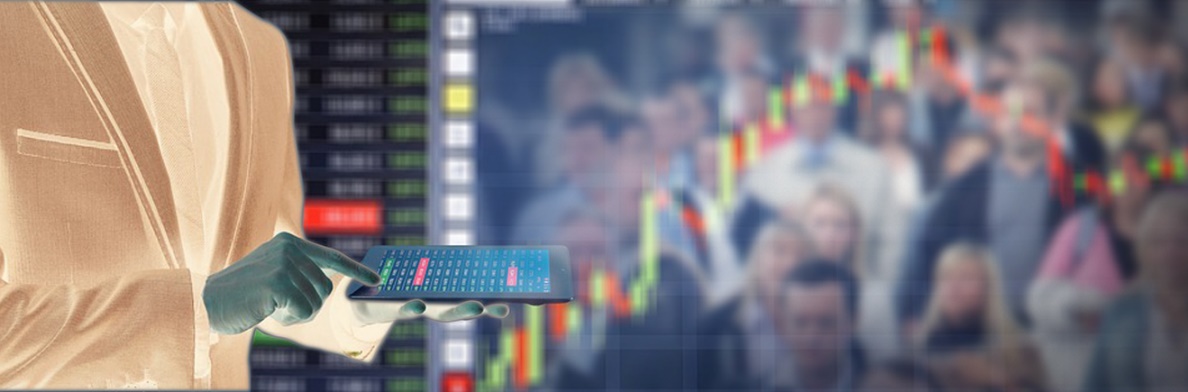 ป.ป.ท. เล็งเห็นถึงความสำคัญในการดำเนินการตามแผนแม่บทบูรณาการการป้องกันปราบปรามการทุจริตและประพฤติมิชอบ ระยะ 20 ปี ในยุทธศาสตร์ที่ 2 ป้องกันการทุจริตเชิงรุก
จึงได้จัดทำโครงการจัดทำ มาตรการ/แนวทางตามแผนแม่บทบูรณาการการป้องกัน ปราบปรามการทุจริตและประพฤติมิชอบ ระยะ 20 ปี ขึ้นมา เพื่อให้ส่วนราชการมีการจัดทำมาตรการ/แนวทางตามแผนแม่บท ที่มุ่งเน้น 
	  (1) บูรณาการความร่วมมือร่วมกันระหว่างภาครัฐ ภาคเอกชน และภาคประชาสังคม (พลังประชารัฐ) ในการขับเคลื่อนกลไกการป้องกันการทุจริต 
	  (2) เพิ่มประสิทธิภาพกลไก มาตรการ กฎหมาย กระบวนงาน นวัตกรรม เทคโนโลยี ให้สอดคล้องกับสถานการณ์และปัญหาการทุจริต
	  (3) พัฒนาระบบการปฏิบัติงานและการให้บริการของหน่วยงานภาครัฐให้โปร่งใสและมีประสิทธิภาพ ลดการใช้ดุลยพินิจ โดยนำระบบเทคโนโลยีสมัยใหม่มาใช้ และ 
	  (4) สื่อสารทำความเข้าใจในกลไกการป้องกันการทุจริต
โดยการสร้างการมีส่วนร่วม การกำหนดกลไกด้านการป้องกันการทุจริตที่มีประสิทธิภาพเพื่อเสริมสร้างการปฏิบัติงาน   ประกอบด้วย 
บุคลากรทุกองค์กรของทุกภาคส่วนภายในประเทศ มีการรับรู้และศักยภาพเท่าทันต่อสถานการณ์การเปลี่ยนแปลงการทุจริต 
ทุกภาคส่วนมีส่วนร่วมในการกำหนดและใช้กลไกป้องกันการทุจริตอย่างครอบคลุม
 กลไก มาตรการ กฎหมาย กระบวนงาน นวัตกรรม เทคโนโลยี ในด้านการป้องกันการทุจริตและประพฤติมิชอบ มีความทันต่อสถานการณ์การเปลี่ยนแปลงการทุจริตและประสิทธิภาพสูง